DEMONOLOGY
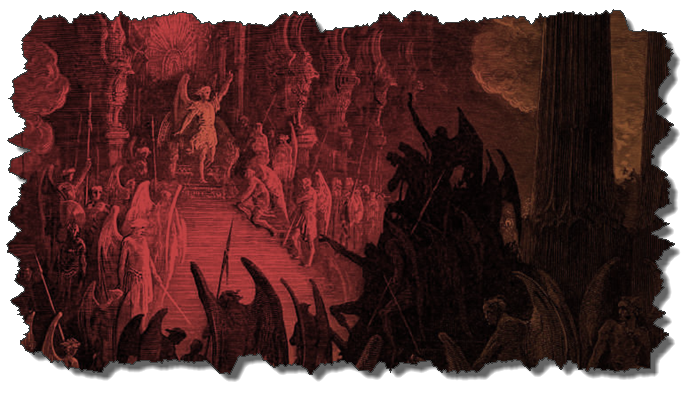 Dr. Andy Woods
Senior Pastor – Sugar Land Bible Church
President – Chafer Theological Seminary
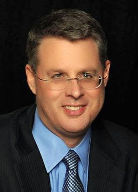 Preview of Angelology
Good angels
Satanology
Demonology
Gen. 6:1-4 controversy
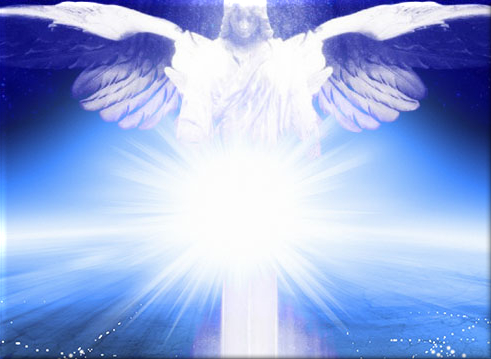 Overview
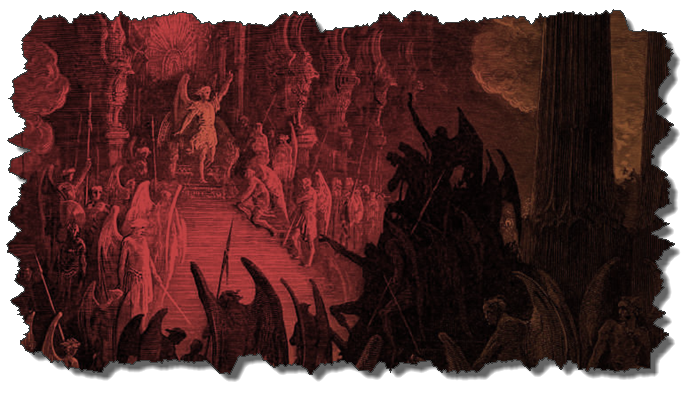 Overview
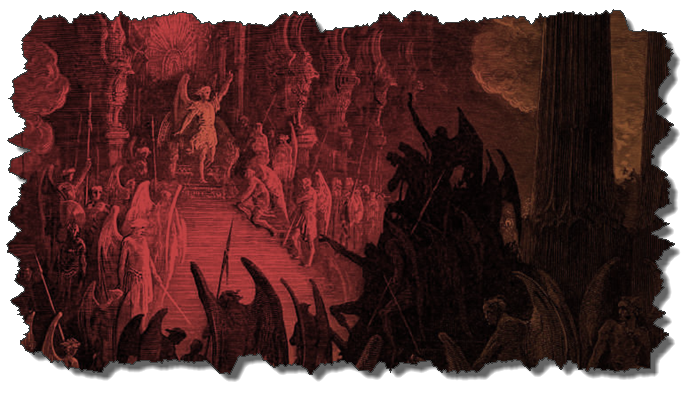 Existence
OT
Deut 32:17
Ps 106:37
NT
Over 100x
All NT writers (except Hebrews)
Christ (Matt 8:29; 10:1; 12:43-45)
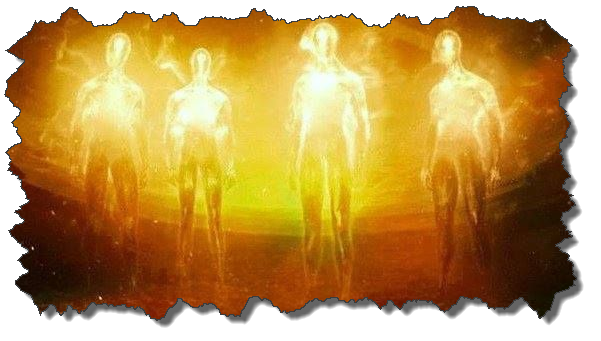 Overview
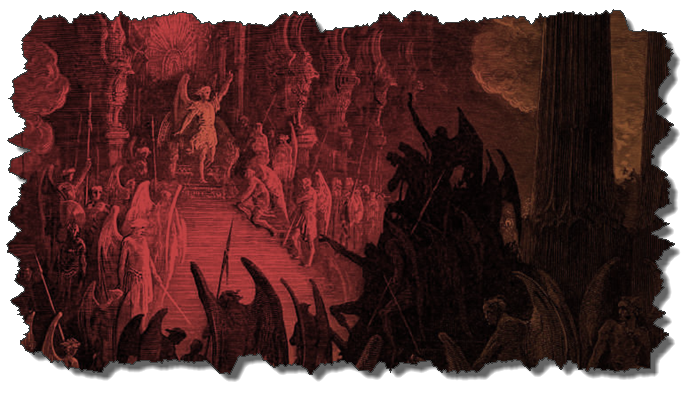 Origin
Two classes
Free (Eph 6:12)
Confined (1 Pet 3:19-20; 2 Pet 2:4; Jude 6; Rev. 9:1-12)
No plan of salvation
Confirmed in wickedness
Matt 8:29; 25:41; Jas 2:19
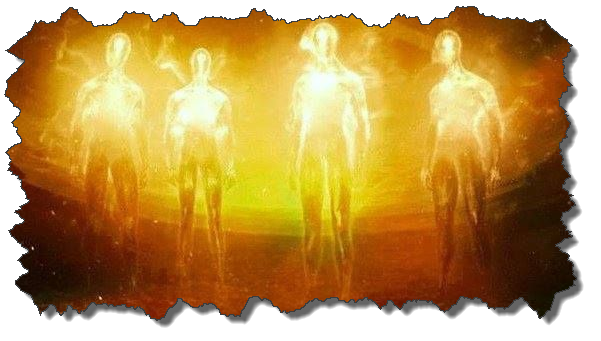 Overview
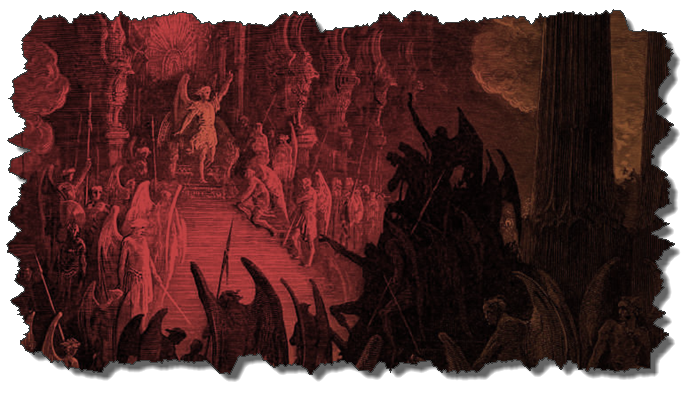 Personhood
Attributes of personhood
Intellect – Acts 19:15
Emotions – Luke 8:28; Jas 2:19
Will – Luke 8:32
Personal pronouns – Mark 1:24-25
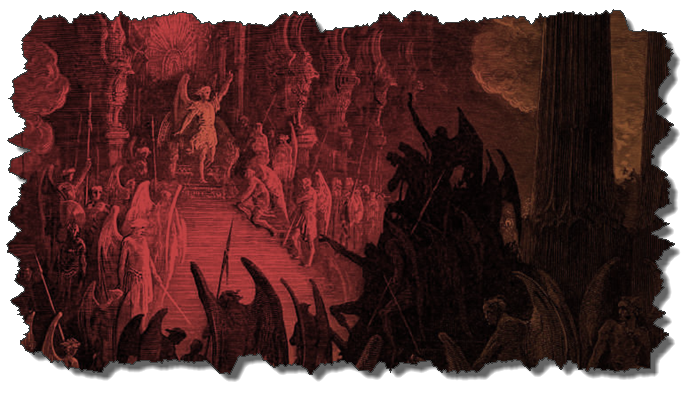 Overview
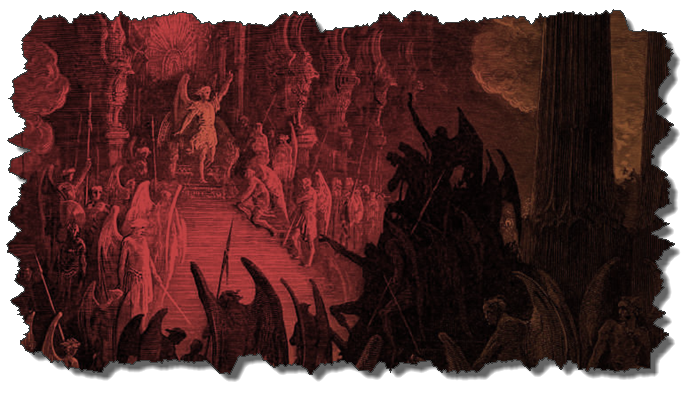 Characteristics
Spirits-Matt 8:16; Eph 6:12
Corrupt
Unclean – Matt 10:1
Evil – Luke 7:21
Rulers of darkness in spiritual wickedness – Eph 6:12
Degrees of wickedness – Matt 12:45
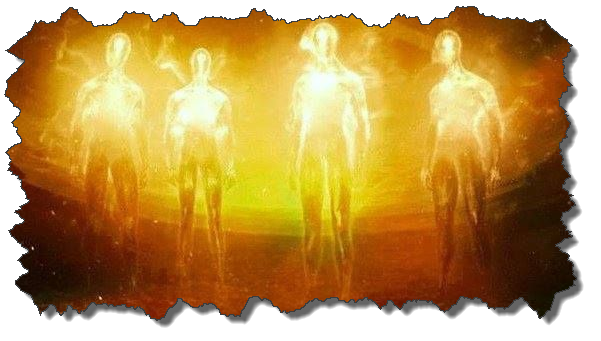 Characteristics (cont’d)
Manifestation
Invisible
Prophetic events = ugly/hideous (Rev 9:7-10; 16:13-16)
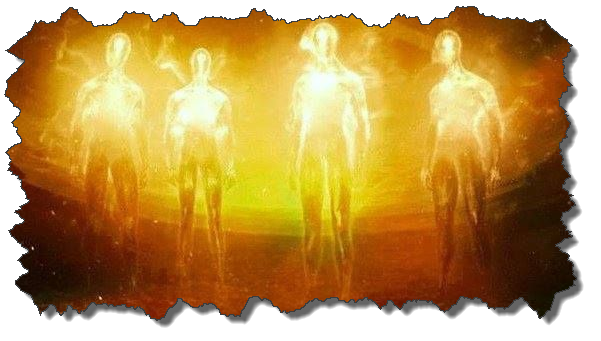 Overview
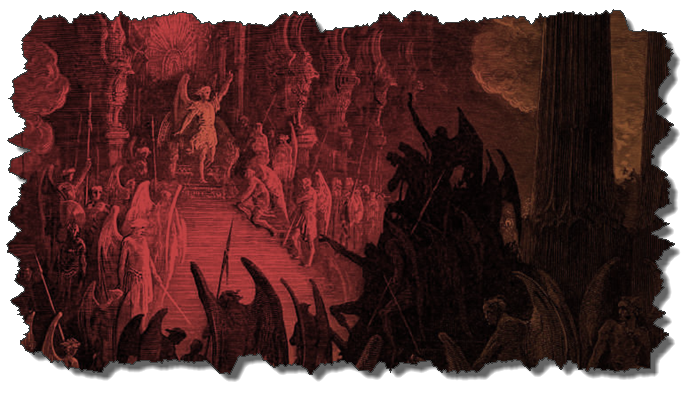 Powers
Great strength (Mark 5:3-4; Acts 19:16) but not omnipotent (Dan 10:13)
Superhuman intelligence (2 Sam. 14:20; Luke 8:28; 20:35-36) but not omniscient (Acts 19:15)
Not confined by physical space or barriers (Mark 5:9) but not omnipresent (Mark 5:12)
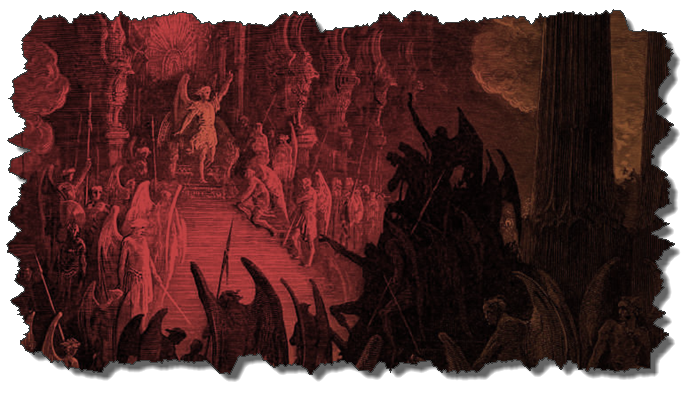 Satanic/Demonic Miracles
Exod. 7–8
Deut. 13:1-3
Job 1:12-19; 2:7-8
1 Sam. 28?
Matt. 7:21-23; 24:24
Acts 8:9; 16:16
Gal. 1:6-9
2 Thess. 2:9
Rev. 13:3, 13, 15; 16:13-14
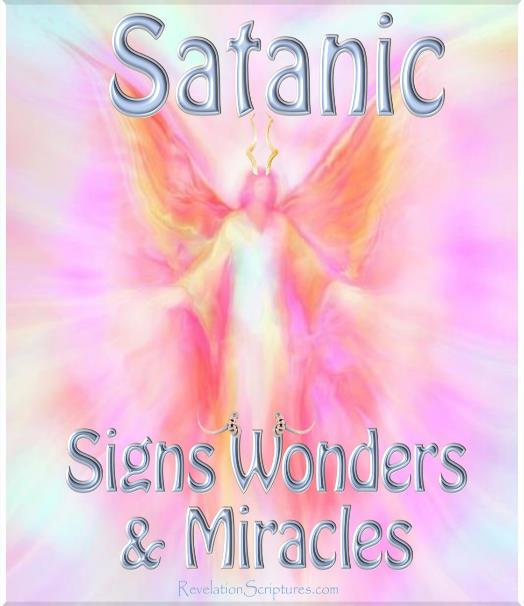 Overview
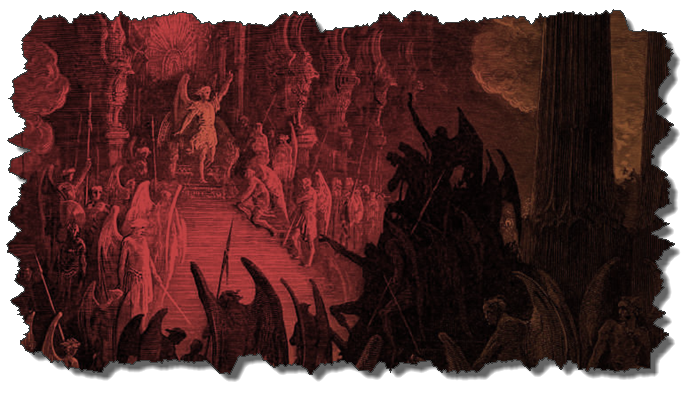 Works
General
Satan’s lack of omnipresence (Job 1:7; 2:2) forces him to work through demons (Matt 12:24; 25:41; Rev 12:7; 2 Cor 12:7)
Work in harmony with one another (Eph 6:11-12)
Influence human government (Dan 10:13, 20)
Promote false religion (1 Cor 10:20; 1 Tim 4:1)
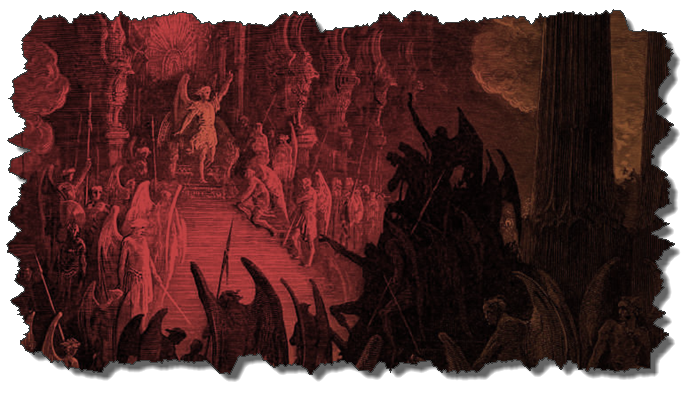 Works (cont’d)
General
Afflict the mind (Mark 5:3, 5)
Afflict the body (Matt 12:22; Mark 9:22; Luke 13:11, 16)
Hinder believers’ prayers (Dan 10:12-20)
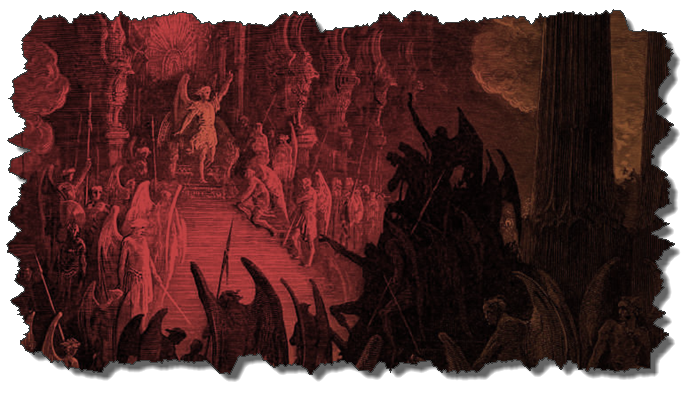 Not all Physical Infirmities are Attributable to Satan/Demon (works cont’d)
Matt 8:5-13
Matt 9:19-20, 27-30
Matt 12:9-14
Matt 14:35-36
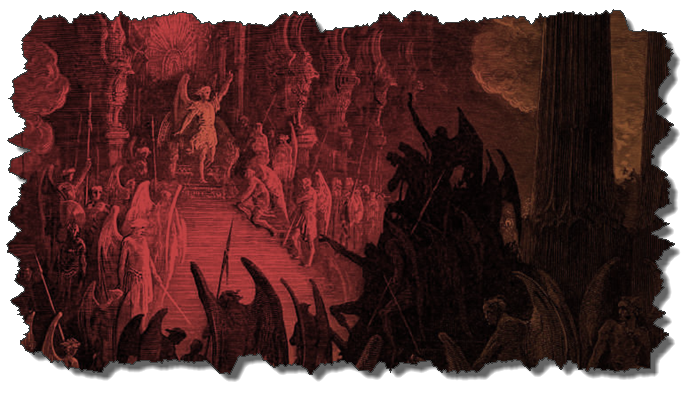 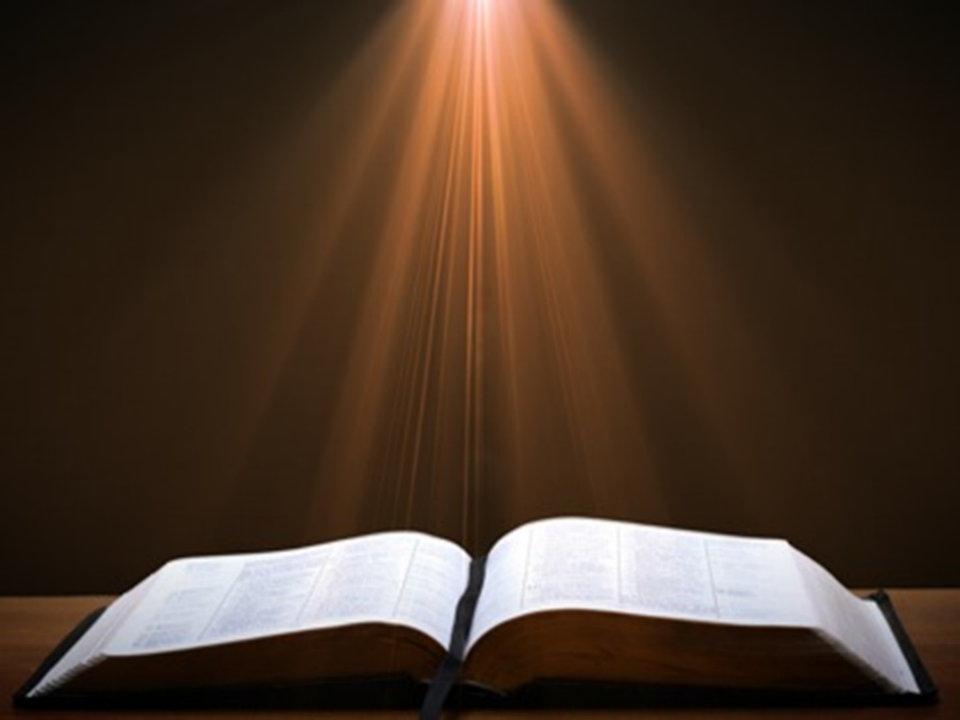 Romans 8:19-23
19 For the anxious longing of the creation waits eagerly for the revealing of the sons of God. 20 For the creation was subjected to futility, not willingly, but because of Him who subjected it, in hope 21 that the creation itself also will be set free from its slavery to corruption into the freedom of the glory of the children of God. 22 For we know that the whole creation groans and suffers the pains of childbirth . . .
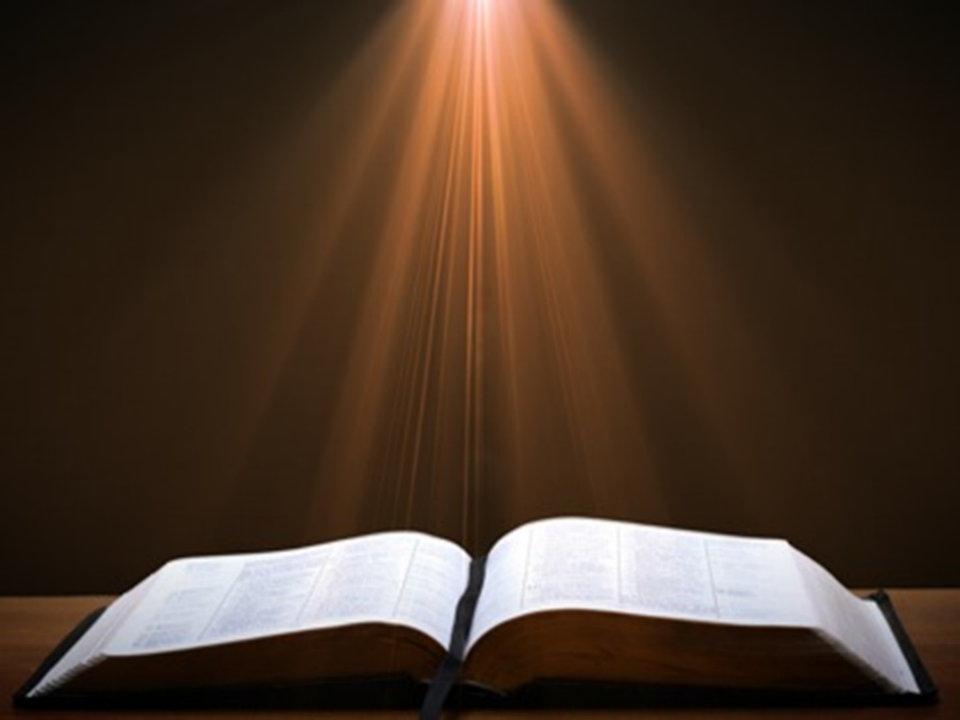 Romans 8:19-23 (cont’d)
. . .together until now. 23 And not only this, but also we ourselves, having the first fruits of the Spirit, even we ourselves groan within ourselves, waiting eagerly for our adoption as sons, the redemption of our body.
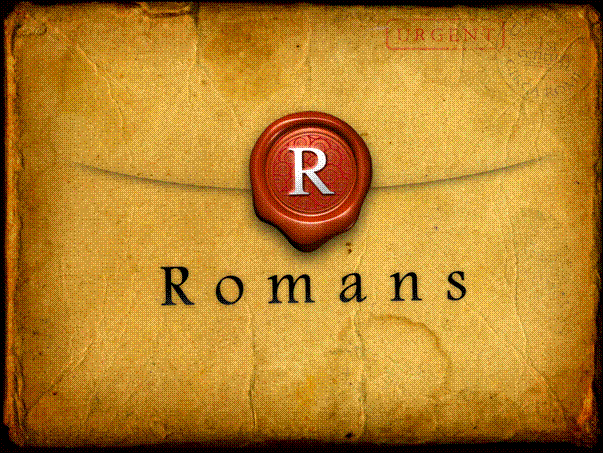 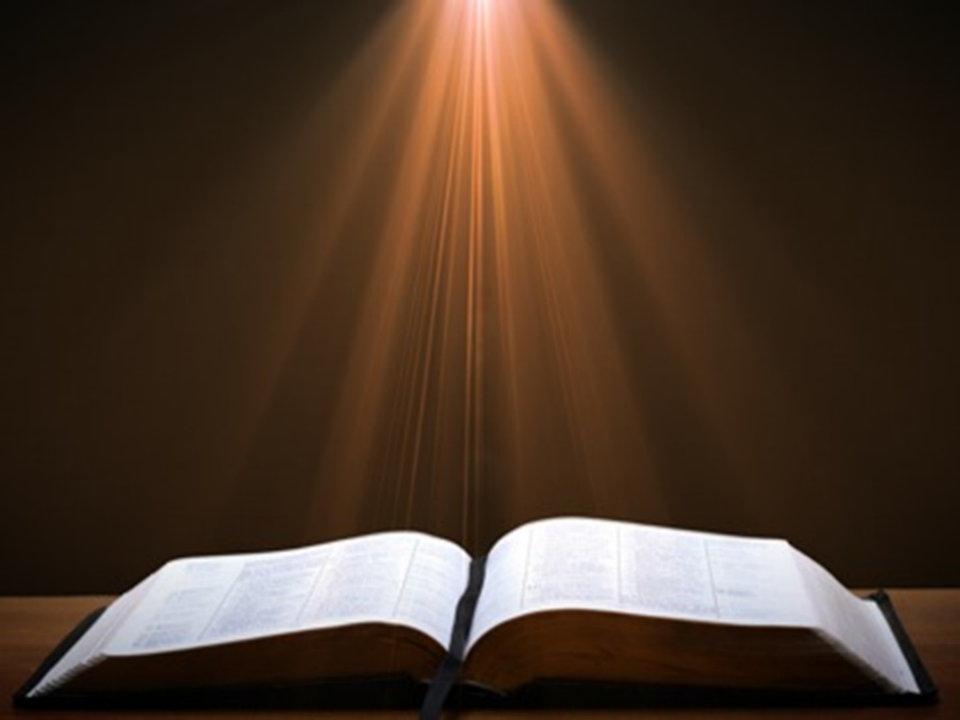 Revelation 9:20-21
“The rest of mankind, who were not killed by these plagues, did not repent of the works of their hands, so as not to worship demons, and the idols of gold and of silver and of brass and of stone and of wood, which can neither see nor hear nor walk; 21 and they did not repent of their murders nor of their sorceries (pharmakeia) nor of their immorality nor of their thefts.”
CONCLUSION
Overview
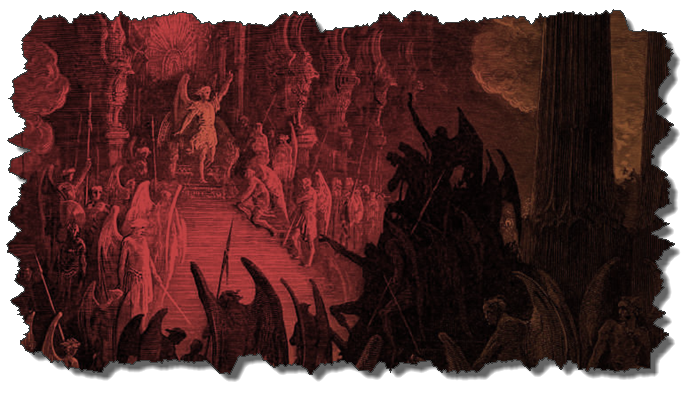